PRABRA - Kurz pro pokročilé - (c) V.Nulíček
1
Sehrávkové a obranné problémy 3.část
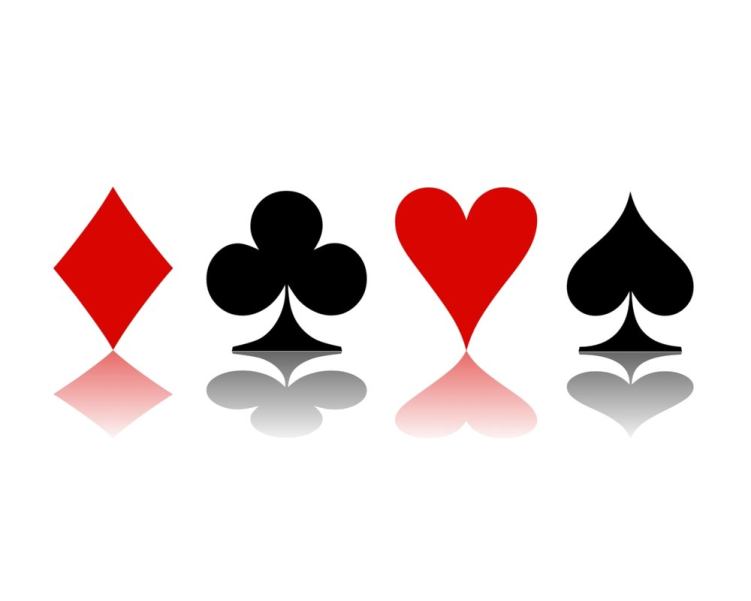 Sehrávkové a obranné problémy - mix
PRABRA - Kurz pro pokročilé - (c) V.Nulíček
2
Rozdání 1
 ?
						 ?
						 ?
						 ?
			 Q 4 3			 	 A K 5 2
			 Q 3				 9 8 7
			 A Q 5 4 2			 J 7
			 A 6 2				 K Q J 5 
						 ? 
						 ?
						 ?					Závazek 3NT (W)
						 ?					Výnos: K

N vynáší srdcového krále – tento výnos do NT závazku žádá od partnera, aby odblokoval figuru, pokud ji má, ev. aby namarkoval počet
S shazuje dvojku – sudý počet, N nyní ví, že spadne dubl srdcová dáma (kdyby měl W čtyřlist srdcový, asi by jej v dražbě nabídl
N stahuje AKJ10 v srdcích a nese pikového kluka – jak budeš sehrávat?
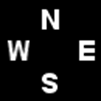 Sehrávkové a obranné problémy - mix
PRABRA - Kurz pro pokročilé - (c) V.Nulíček
3
Rozdání 1
 ?
						 ?
						 ?
						 ?
			 Q 4 3			 	 A K 5 2
			 Q 3				 9 8 7
			 A Q 5 4 2			 J 7
			 A 6 2				 K Q J 5 
						 ? 
						 ?
						 ?					Závazek 3NT (W)
						 ?					Výnos: K

Máte osm zdvihů shora, devátý může přinést dělení piků nebo kárový impas
Může ale kárový impas sedět?
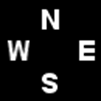 Sehrávkové a obranné problémy - mix
PRABRA - Kurz pro pokročilé - (c) V.Nulíček
4
Rozdání 1
 ?
						 ?
						 ?
						 ?
			 Q 4 3			 	 A K 5 2
			 Q 3				 9 8 7
			 A Q 5 4 2			 J 7
			 A 6 2				 K Q J 5 
						 ? 
						 ?
						 ?					Závazek 3NT (W)
						 ?					Výnos: K

Máte na lince celkem 26 bodů a N zahájil, je zřejmé, že má na svou licitaci i krále kárového (pokud nezahájil na 11 pravidelných  bodů)
Vaší šancí je skvíz proti N – počet máte zarovnaný, stačí stáhnout vysoké trefy
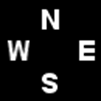 Sehrávkové a obranné problémy - mix
PRABRA - Kurz pro pokročilé - (c) V.Nulíček
5
Rozdání 1
 J 10 9 7
						 A K J 10
						 K 8
						 10 7 3
			 Q 4 3			 	 A K 5 2
			 Q 3				 9 8 7
			 A Q 5 4 2			 J 7
			 A 6 2				 K Q J 5 
						 8 6 
						 6 5 4 2
						 10 9 6 3			Závazek 3NT (W)
						 9 8 4				Výnos: K

N si na trefy bude muset osinglovat kárového krále nebo zahodit pik od čtyřlistu – dohrajete na piky
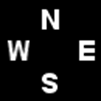 Sehrávkové a obranné problémy - mix
PRABRA - Kurz pro pokročilé - (c) V.Nulíček
6
Rozdání 1
Post mortem:

Pokud se expert rozhoduje, zda zahraje impas nebo skvíz, pak pokud nemá jinou indikaci, často se rozhodne pro skvíz, neboť je to „expertnější“ zahrání
V tomto rozdání byla situace jasná – z dražby vyplývalo, že impas sedět nemůže, zahrání na skvíz byla tedy „jasná volba“
Sehrávkové a obranné problémy - mix
PRABRA - Kurz pro pokročilé - (c) V.Nulíček
7
Rozdání 2
 Q 10 7
						 A 4
						 A K 6 4
						 K J 6 4	
				 ?			 	 ?
				 ?				 ?
				 ?				 ?
				 ?				 ?
						 K 6 4 3 			* 6+ piků blok
						 J 9 2				
						 9 5 3 				Závazek 3NT (N)
						 A Q 7				Výnos: ♣10

E se prozřetelně vyhnul pikovému výnosu, vynesl trefovou desítku
Spočítejte si rychlé zdvihy: máte jich sedm, osmý bez problémů vypracujete v pikách
Jakou máte šanci na devátý zdvih?
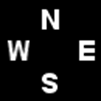 Sehrávkové a obranné problémy - mix
PRABRA - Kurz pro pokročilé - (c) V.Nulíček
8
Rozdání 2
 Q 10 7
						 A 4
						 A K 6 4
						 K J 6 4	
				 ?			 	 ?
				 ?				 ?
				 ?				 ?
				 ?				 ?
						 K 6 4 3 			* 6+ piků blok
						 J 9 2				
						 9 5 3 				Závazek 3NT (N)
						 A Q 7				Výnos: ♣10

Jedna malá šance je dělení kár 3-3, ta ale vzhledem k zahájení E blokem a výnosu trefovému je velmi malá
Lepší šancí je pokusit se udělat dva pikové zdvihy
Z licitace je zřejmé, že všechny zbývající piky má E, pokud by se vám podařilo dostat ho do nuceného výnosu, bude vám muset zadat druhý pikový zdvih
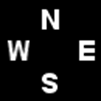 Sehrávkové a obranné problémy - mix
PRABRA - Kurz pro pokročilé - (c) V.Nulíček
9
Rozdání 2
 Q 10 7
						 A 4
						 A K 6 4
						 K J 6 4	
			 -				 	 A J 9 8 5 2
			 K 10 8 7 6 3		 Q 5
			 Q J 10 7 2			 8
			 5 2				 10 9 8 3
						 K 6 4 3 			* 6+ piků blok
						 J 9 2				
						 9 5 3 				Závazek 3NT (N)
						 A Q 7				Výnos: ♣10

Odehrajte čtyři trefové zdvihy – zjistíte, že E měl čtyřlist trefový
Z toho plyne, že kromě piků a trefů má jen tři červené karty
Nyní je potřeba mu odebrat odchody v kárech a srdcích
Zahrajte malé káro – E přidá osmu, W bere zdvih na desítku a vrací dámu károvou – berete esem, E odhazuje malý pik
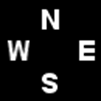 Sehrávkové a obranné problémy - mix
PRABRA - Kurz pro pokročilé - (c) V.Nulíček
10
Rozdání 2
 Q 10 7
						 A 4
						 A K 6 4
						 K J 6 4	
			 -				 	 A J 9 8 5 2
			 K 10 8 7 6 3		 Q 5
			 Q J 10 7 2			 8
			 5 2				 10 9 8 3
						 K 6 4 3 			* 6+ piků blok
						 J 9 2				
						 9 5 3 				Závazek 3NT (N)
						 A Q 7				Výnos: ♣10

Nyní již víte o rozloze E všechno – měl 6 – 2 – 1 – 4
E zbývají ještě dvě srdce, musíte nyní zahrát malé srdce – E bere dámou a vrací další srdce, které berete esem
Nyní má E již jen samé piky – co zahrajete z ruky?
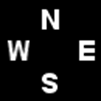 Sehrávkové a obranné problémy - mix
PRABRA - Kurz pro pokročilé - (c) V.Nulíček
11
Rozdání 2
 Q 10 7
						 A 4
						 A K 6 4
						 K J 6 4	
			 -				 	 A J 9 8 5 2
			 K 10 8 7 6 3		 Q 5
			 Q J 10 7 2			 8
			 5 2				 10 9 8 3
						 K 6 4 3 			* 6+ piků blok
						 J 9 2				
						 9 5 3 				Závazek 3NT (N)
						 A Q 7				Výnos: ♣10

BINGO! Z ruky vynesete pikovou dámu
Pokud E pustí, zahrajete další pik ke králi
Pokud E vezme a zahraje malý pik, pustíte ho k desítce
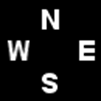 Sehrávkové a obranné problémy - mix
PRABRA - Kurz pro pokročilé - (c) V.Nulíček
12
Rozdání 2
Post mortem:

Pokud můžete odložit klíčové zahrání v partii na pozdější dobu, učiňte tak, často budete moci zjistit v partii řadu informací – v optimálním případě např. kompletní rozlohu karet u obránců
Před zahráním na vpustku a následný nucený výnos je třeba zbavit obránců karet ve vedlejších barvách, k tomu vám právě často zjištění přesné rozlohy významně pomůže
Sehrávkové a obranné problémy - mix
PRABRA - Kurz pro pokročilé - (c) V.Nulíček
13
Rozdání 3
 A
						 5 4
						 J 8 7 5
						 A K Q J 9 8	
				 ?			 	 ?
				 ?				 ?
				 ?				 ?
				 ?				 ?
						 K Q 7 2
						 A 8 6				
						 9 4 2 				Závazek 3NT (S)
						 5 4 2				Výnos: ♥J

Do vašeho závazku 3NT vynáší E srdcového kluka
Máte 6 trefových zdvihů, eso srdcové a potenciálně až tři pikové zdvihy
Problém je ale v tom, že piky máte zablokované
Jak se vypořádáte s tímto problémem?
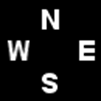 Sehrávkové a obranné problémy - mix
PRABRA - Kurz pro pokročilé - (c) V.Nulíček
14
Rozdání 3
 A
						 5 4
						 J 8 7 5
						 A K Q J 9 8	
				 ?			 	 ?
				 ?				 ?
				 ?				 ?
				 ?				 ?
						 K Q 7 2
						 A 8 6				
						 9 4 2 				Závazek 3NT (S)
						 5 4 2				Výnos: ♥J

Pokud srdce propustíte, hrozí vám, že obrana přejde na kára a stáhne 3-4 kárové zdvihy
Toto riziko ale budete muset podstoupit – propouštíte první srdce, W pokračuje malým srdcem k dámě svého partnera
I tento zdvih musíte propustit
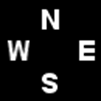 Sehrávkové a obranné problémy - mix
PRABRA - Kurz pro pokročilé - (c) V.Nulíček
15
Rozdání 3
 A
						 5 4
						 J 8 7 5
						 A K Q J 9 8	
				 ?			 	 ?
				 ?				 ?
				 ?				 ?
				 ?				 ?
						 K Q 7 2
						 A 8 6				
						 9 4 2 				Závazek 3NT (S)
						 5 4 2				Výnos: ♥J

Pokud E zahraje třetí kolo srdcí vezmete esem a ze stolu odhodíte?
PIKOVÉ ESO
Nyní si můžete odehrát KQ v pikách a následně svých šest zbylých trefových zdvihů
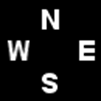 Sehrávkové a obranné problémy - mix
PRABRA - Kurz pro pokročilé - (c) V.Nulíček
16
Rozdání 3
 A
						 5 4
						 J 8 7 5
						 A K Q J 9 8	
			 10 9 4 3		 	 J 8 6 5
			 K J 10 3 2			 Q 9 7
			 A 3				 K Q 10 6
			 10 6				 7 3
						 K Q 7 2
						 A 8 6				
						 9 4 2 				Závazek 3NT (S)
						 5 4 2				Výnos: ♥J

Mohla obrana tento náš trik prokouknout?
Z výnosu srdcovým klukem a našeho propuštění je zřejmé, že máme srdcové eso a výnos přišel od KJ10x(x) – od AKJ10 by W vynesl eso
Pokud by S měl eso kárové, má devět zdvihů shora
Jediná šance obrany je tedy po vzetí druhého srdcového zdvihu zahrát malé káro k esu a vzít 4 kárové zdvihy - W musí přijít na to, že musí zahrát další káro a ne srdce, kdyby měl E jen dubl Q9, tak by odblokoval v prvním zdvihu
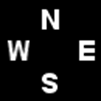 Sehrávkové a obranné problémy - mix
PRABRA - Kurz pro pokročilé - (c) V.Nulíček
17
Rozdání 3
Post mortem:

Některé závazky nelze běžnou sehrávkou splnit, někdy se budete muset spolehnout na chybu obrany
Není-li jiná šance na splnění, zahrajte tak, aby obránci měli problém se v rozdání správně zorientovat a svojí chybou vám nakonec umožnili rozdání splnit
Sehrávkové a obranné problémy - mix
PRABRA - Kurz pro pokročilé - (c) V.Nulíček
18
Rozdání 4
 Q 10 9
						 10 4
						 J 5
						 K Q 10 4 3 2	
				 ?			 	 J 8 2
				 ?				 K Q J 6
				 ?				 K 10 8
				 ?				 8 6 5
						 ?
						 ?
						 ?					Závazek 3NT (S)
						 ?					Výnos: 3

Do závazku 3NT vynáší partner pikovou trojku (vynášíte čtvrtou shora), hlavní hráč dává ze stolu devítku
Jak budete bránit?
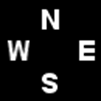 Sehrávkové a obranné problémy - mix
PRABRA - Kurz pro pokročilé - (c) V.Nulíček
19
Rozdání 4
 Q 10 9
						 10 4
						 J 5
						 K Q 10 4 3 2	
				 ?			 	 J 8 2
				 ?				 K Q J 6
				 ?				 K 10 8
				 ?				 8 6 5
						 ?
						 ?
						 ?					Závazek 3NT (S)
						 ?					Výnos: 3
Pokud zahrajete bez zamyšlení, asi pokryjete pikovou devítku klukem, co kdyby partner vynesl od AKxx
Když se ale nad partií hlouběji zamyslíte, tak zjistíte, že pokud by výnos byl od AKxx, pak hlavní hráč bude mít všechny ostatní vysoké karty na své zahájení 1NT
Vy sice uděláte své 4 pikové zdvihy (výnos byl nejmenší ze čtyřlistu), sehrávající ale pak bude mít 6 trefových, eso srdcové a kárový impas na devět svých zdvihů
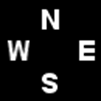 Sehrávkové a obranné problémy - mix
PRABRA - Kurz pro pokročilé - (c) V.Nulíček
20
Rozdání 4
 Q 10 9
						 10 4
						 J 5
						 K Q 10 4 3 2	
				 ?			 	 J 8 2
				 ?				 K Q J 6
				 ?				 K 10 8
				 ?				 8 6 5
						 ?
						 ?
						 ?					Závazek 3NT (S)
						 ?					Výnos: 3
Jedinou vaší šancí na poražení závazku je, že partner má eso trefové, pak ale nemůže mít Akxx v pikách, ale pravděpodobně jen jednu pikovou figuru
Pokud přikryjete první zdvih klukem, hlavní hráč vezme esem, v pohodě vyrazí eso trefové a na stůl bude mít jistý vstup v pikách
Co se ale stane, když pikovou devítku v prvním zdvihu nepřikryjete klukem?
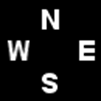 Sehrávkové a obranné problémy - mix
PRABRA - Kurz pro pokročilé - (c) V.Nulíček
21
Rozdání 4
 Q 10 9
						 10 4
						 J 5
						 K Q 10 4 3 2	
			 K 7 6 3		 	 J 8 2
			 7 5 3				 K Q J 6
			 9 7 4 2			 K 10 8
			 A 7				 8 6 5
						 A 5 4
						 A 9 8 2
						 A Q 6 3				Závazek 3NT (S)
						 J 9					Výnos: 3
Hlavní hráč musí vzít první zdvih esem v ruce, aby si zachoval vstup na stůl
HH zahraje kluka trefového, W propustí, namarkujete osmou třílist
Další zdvih W vezme esem a zahraje např. srdce
HH dvakrát propustí, vezme třetí kolo a zahraje pik, aby se dostal na stůl – ze stolu dá nejspíš desítku – k jeho překvapení vezmete klukem a zahrajete pik ke králi vašeho partnera
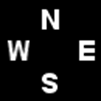 Sehrávkové a obranné problémy - mix
PRABRA - Kurz pro pokročilé - (c) V.Nulíček
22
Rozdání 4
Post mortem:

„Zlaté pravidlo“, které se učí všichni začátečníci je, že druhý dává malou a třetí se „natáhne“
Každé pravidlo má ale své výjimky. Před každým pravidlem má přednost „zdravý rozum“.
Nehrajte automaticky, před klíčovým zahráním si rozmyslete, jak bude asi partie dále probíhat
Sehrávkové a obranné problémy - mix
PRABRA - Kurz pro pokročilé - (c) V.Nulíček
23
Rozdání 5
 Q 10 3
						 6 5 2
						 A 5 4 3 2
						 J 9
				 ?			 	 ?
				 ?				 ?
				 ?				 ?
				 ?				 ?
						 A K J 7 4 2 
						 A Q 3
						 K 6				Závazek 4 (S)
						 7 4				Výnos: K

Na vyneseného trefového krále E markuje pozitivně, W vynáší další tref do esa svého partnera, ten následně vrací srdcového kluka
Zkoušíte impas dámou, ale W podle očekávání bere králem a vrací osmičku srdcovou, kterou berete esem
Jak budete dál sehrávat?
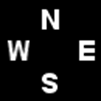 Sehrávkové a obranné problémy - mix
PRABRA - Kurz pro pokročilé - (c) V.Nulíček
24
Rozdání 5
 Q 10 3
						 6 5 2
						 A 5 4 3 2
						 J 9
				 ?			 	 ?
				 ?				 ?
				 ?				 ?
				 ?				 ?
						 A K J 7 4 2 
						 A Q 3
						 K 6				Závazek 4 (S)
						 7 4				Výnos: K

Kromě již odevzdaných tří zdvihů máte ještě ztrátové srdce, kterého se musíte zbavit na káro
Abyste mohli vypracovat kárový zdvih, budete potřebovat vstupy na stůl, musíte tedy odložit trumfování na pozdější dobu
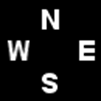 Sehrávkové a obranné problémy - mix
PRABRA - Kurz pro pokročilé - (c) V.Nulíček
25
Rozdání 5
 Q 10 3
						 6 5 2
						 A 5 4 3 2
						 J 9
				 ?			 	 ?
				 ?				 ?
				 ?				 ?
				 ?				 ?
						 A K J 7 4 2 
						 A Q 3
						 K 6				Závazek 4 (S)
						 7 4				Výnos: K

Zahrajte krále kárového a káro k esu – pokud oba obránci přidají, jste doma
Snapněte káro vysokým trumfem – W zahodí tref
Nyní zahrajte eso pikové a pik do dámy – E nepřizná druhé kolo piků
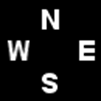 Sehrávkové a obranné problémy - mix
PRABRA - Kurz pro pokročilé - (c) V.Nulíček
26
Rozdání 5
 Q 10 3
						 6 5 2
						 A 5 4 3 2
						 J 9
			 9 8 5				 6
			 K 8 7				 J 10 9 4
			 J 9				 Q 10 8 7
			 K Q 8 3 2			 A 10 6 5
						 A K J 7 4 2 
						 A Q 3
						 K 6				Závazek 4 (S)
						 7 4				Výnos: K

Snapněte další káro opět vysokým trumfem
Přejděte na stůl pikovou desítkou – tím dotrumfujete a zároveň máte vstup na vypracované káro, na než zahodíte ztrátové srdce.
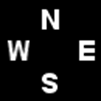 [Speaker Notes: 8]
Sehrávkové a obranné problémy - mix
PRABRA - Kurz pro pokročilé - (c) V.Nulíček
27
Rozdání 5
Post mortem:

Potřebujete-li v partii vypracovat boční barvu, často budete muset odložit trumfování na pozdější dobu, abyste trumfové vstupy využil na vypracování boční barvy.
Sehrávkové a obranné problémy - mix
PRABRA - Kurz pro pokročilé - (c) V.Nulíček
28
Rozdání 6
 10 3
						 A 8 6 4 2
						 A 10 5
						 A 10 7	
				 ?			 	 5 4
				 ?				 Q J 9 3
				 ?				 K 3
				 ?				 K 8 6 3 2
						 ?					* spíše rozlohové než silné
						 ?				
						 ? 					Závazek 6♠ (S)
						 ?					Výnos: ♣Q
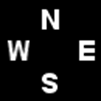 Výnos trefovou dámou bere hlavní hráč na stole esem
Následně na eso srdcové zahazuje z ruky tref
Nyní hraje ze stolu malé káro
Jak budete bránit?
Sehrávkové a obranné problémy - mix
PRABRA - Kurz pro pokročilé - (c) V.Nulíček
29
Rozdání 6
 10 3
						 A 8 6 4 2
						 A 10 5
						 A 10 7	
				 ?			 	 5 4
				 ?				 Q J 9 3
				 ?				 K 3
				 ?				 K 8 6 3 2
						 ?					* spíše rozlohové než silné
						 ?				
						 ? 					Závazek 6♠ (S)
						 ?					Výnos: ♣Q
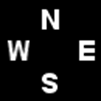 Pokud dáte krále kárového, hlavní hráč snapne tref, vytrumfuje a pokud měl čtyřlist kárový, zahraje káro do desítky a vyimpasuje tak kluka vašemu partnerovi – udělá tak tři kárové zdvihy
Sehrávkové a obranné problémy - mix
PRABRA - Kurz pro pokročilé - (c) V.Nulíček
30
Rozdání 6
 10 3
						 A 8 6 4 2
						 A 10 5
						 A 10 7	
				 J 2		 	 5 4
				 K 10 7 5		 Q J 9 3
				 J 9 7 6		 K 3
				 Q J 9			 K 8 6 3 2
						 A K Q 9 8 7 6		* spíše rozlohové než silné
						 -				
						 Q 8 4	2			Závazek 6♠ (S)
						 5 4				Výnos: ♣Q
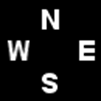 Pokud se ale budete držet zlatého pravidla „Druhý dává malou“ a dále malé káro, S sice vezme zdvih na dámu, ale již nebude moci udělat tři kárové zdvihy, pokud mu chybí kluk a devítka
Sehrávkové a obranné problémy - mix
PRABRA - Kurz pro pokročilé - (c) V.Nulíček
31
Rozdání 6
 10 3
						 A 8 6 4 2
						 A 10 5
						 A 10 7	
				 J 2		 	 5 4
				 K 10 7 5		 Q J 9 3
				 J 9 7 6		 K 3
				 Q J 9			 K 8 6 3 2
						 A K Q 9 8 7 6		* spíše rozlohové než silné
						 -				
						 Q 8 4	2			Závazek 6♠ (S)
						 5 4				Výnos: ♣Q
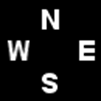 Je to těžké zahrání zejména s dubl károvým králem, ale HH má patrně sedm pikových zdvihů, eso srdcové a trefové a bude tedy potřebovat právě tři kárové zdvihy (z dopočtu rozlohy na něho vychází kárový čtyřlist)
Kdyby měl celé QJ v kárech, zahrál by „normální“ kárový impas
Sehrávkové a obranné problémy - mix
PRABRA - Kurz pro pokročilé - (c) V.Nulíček
32
Rozdání 6
 10 3
						 A 8 6 4 2
						 A 10 5
						 A 10 7	
				 J 2		 	 5 4
				 K 10 7 5		 Q J 9 3
				 J 9 7 6		 K 3
				 Q J 9			 K 8 6 3 2
						 A K Q 9 8 7 6		* spíše rozlohové než silné
						 -				
						 Q 8 4	2			Závazek 6♠ (S)
						 5 4				Výnos: ♣Q
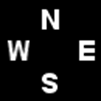 HH může závazek splnit i pokud dáte malé káro
Vezme zdvih na dámu, zahraje káro k esu (vypadne váš král) a třetí káro
W vezme klukem károvým a nejspíš zahraje tref nebo trumf
HH vezme trumfem v ruce a snapne si na stole čtvrté kol o kár desítkou – E nemůže přesnapnout
Sehrávkové a obranné problémy - mix
PRABRA - Kurz pro pokročilé - (c) V.Nulíček
33
Rozdání 6
Post mortem:

V tomto případě zlaté pravidlo, že druhý dává malou, znovu platí
Před „automatickým“ zahráním byste se měli vždy zamyslet, jak bude dál probíhat sehrávka
Sehrávkové a obranné problémy - mix
PRABRA - Kurz pro pokročilé - (c) V.Nulíček
34
Rozdání 7
 Q J 9 7
						 8 6
						 K 10 3 2
						 10 9 3
				 ?			 	 ?
				 ?				 ?
				 ?				 ?
				 ?				 ?			*Michaels (srdce+levná)
						 K 8 6 5 4 3 2 
						 A 5 3
						 - 					Závazek 4 (S)
						 A Q 4				Výnos: Q

W vynesl dámu srdcovou, E dává sedmičku, propouštíte
W pokračoval malou srdcí do krále partnera – berete esem
Jak budete pokračovat v sehrávce?
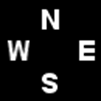 Sehrávkové a obranné problémy - mix
PRABRA - Kurz pro pokročilé - (c) V.Nulíček
35
Rozdání 7
 Q J 9 7
						 8 6
						 K 10 3 2
						 10 9 3
				 ?			 	 ?
				 ?				 ?
				 ?				 ?
				 ?				 ?			*Michaels (srdce+levná)

						 K 8 6 5 4 3 2 
						 A 5 3
						 - 					Závazek 4 (S)
						 A Q 4				Výnos: Q

Správné je eliminovat srdce snapnutím třetího srdce na stole
Následně neste ze stolu dámu pikovou
E bere esem, W nepřiznal
E hraje nyní osmu trefovou, co dáte z ruky?
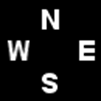 Sehrávkové a obranné problémy - mix
PRABRA - Kurz pro pokročilé - (c) V.Nulíček
36
Rozdání 7
 Q J 9 7
						 8 6
						 K 10 3 2
						 10 9 3
			 -				 	 A 10
			 Q J 9 4 2			 K 10 7
			 A J 4				 Q 9 8 7 6 5
			 K J 7 6 5			 8 2       	*Michaels (srdce+levná)
						 K 8 6 5 4 3 2 
						 A 5 3
						 - 					Závazek 4 (S)
						 A Q 4				Výnos: Q

Dejte malý tref, W vezme tento zdvih klukem, ale bude vám každopádně muset zadat zdvih – může si vybrat
vynést tref do vidle
vynést káro od esa, nebo ev. eso kárové (snapnete a na krále později odhodíte tref)
vynést srdce do dvojité šikeny (snapnete na stole a v ruce zahodíte tref)
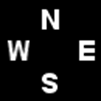 Sehrávkové a obranné problémy - mix
PRABRA - Kurz pro pokročilé - (c) V.Nulíček
37
Rozdání 7
 Q J 9 7
						 8 6
						 K 10 3 2
						 10 9 3
			 -				 	 A 10
			 Q J 9 4 2			 K 10 7
			 A J 4				 Q 9 8 7 6 5
			 K J 7 6 2			 8 2       	*Michaels (srdce+levná)
						 K 8 6 5 4 3 2 
						 A 5 3
						 - 					Závazek 4 (S)
						 A Q 4				Výnos: Q

Obrana v tomto závazku zaváhala již v prvním zdvihu
E měl převzít výnos králem 
Nyní vám nepomůže propuštění – E může podehrát tref a po vzetí esem pikovým znovu
Pokud vezmete první zdvih, E se dostane na výnos rovněž dvakrát – esem pikovým a desítkou srdcovou
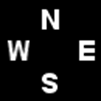 Sehrávkové a obranné problémy - mix
PRABRA - Kurz pro pokročilé - (c) V.Nulíček
38
Rozdání 7
Post mortem:

Pro přerušení komunikace mezi listy obránců je často vhodné propustit první (nebo některý další) zdvih
Podle řady expertů se nejvíce chyb dělá v prvním zdvihu. Soustřeďte se na něj, ať už jako hlavní hráč nebo jako obránce
Sehrávkové a obranné problémy - mix
PRABRA - Kurz pro pokročilé - (c) V.Nulíček
39
Rozdání 8
 ?
						 ?
						 ?
						 ?
		 A K 10 8 6 3		 	 Q 9 7 2
		 A 9 6					 8 7 3
		 Q 7					 A 8 4
		 A 10					 K Q 8
						 ?					*1 eso
 						 ?					** dotaz na dámu trumf.
						 ? 					*** mám Q + K									 ?					Závazek 6 (W)			
											Výnos: 2

K vašemu překvapení N vynáší srdce k desítce svého partnera
Jak budete sehrávat?
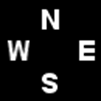 Sehrávkové a obranné problémy - mix
PRABRA - Kurz pro pokročilé - (c) V.Nulíček
40
Rozdání 8
 ?
						 ?
						 ?
						 ?
		 A K 10 8 6 3		 	 Q 9 7 2
		 A 9 6					 8 7 3
		 Q 7					 A 8 4
		 A 10					 K Q 8
						 ?					*1 eso
 						 ?					** dotaz na dámu trumf.
						 ? 					*** mám Q + K									 ?					Závazek 6 (W)			
											Výnos: 2

Je zřejmé, že S má zbylých šest srdcí
Máte 11 zdvihů, dvanáctý vám může přinést jedině srdco-kárový skvíz proti S
Nemůžete ale zarovnat počet, pokud byste propustili srdce, N by dostal ihned srdcový snap
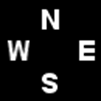 Sehrávkové a obranné problémy - mix
PRABRA - Kurz pro pokročilé - (c) V.Nulíček
41
Rozdání 8
 ?
						 ?
						 ?
						 ?
		 A K 10 8 6 3		 	 Q 9 7 2
		 A 9 6					 8 7 3
		 Q 7					 A 8 4
		 A 10					 K Q 8
						 ?					*1 eso
 						 ?					** dotaz na dámu trumf.
						 ? 					*** mám Q + K									 ?					Závazek 6 (W)			
											Výnos: 2

Musíte tedy zkusit tzv. skvíz bez zarovnání počtu
První zdvih vezmete esem a stáhnete tři kola piků – N měl 3 piky, S šikenu
Pak stáhněte tři vysoké trefy – S dvakrát přizná a na třetí kolo zahodí srdce
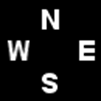 Sehrávkové a obranné problémy - mix
PRABRA - Kurz pro pokročilé - (c) V.Nulíček
42
Rozdání 8
 ?
						 ?
						 ?
						 ?
		 A K 10 8 6 3		 	 Q 9 7 2
		 A 9 6					 8 7 3
		 Q 7					 A 8 4
		 A 10					 K Q 8
						 ?					*1 eso
 						 ?					** dotaz na dámu trumf.
						 ? 					*** mám Q + K									 ?					Závazek 6 (W)			
											Výnos: 2

Máte tedy již jasno o rozloze S – měl rozlohu 0-6-5-2
Stahujete dále piky a dáváte pozor na odhozy S
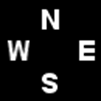 Sehrávkové a obranné problémy - mix
PRABRA - Kurz pro pokročilé - (c) V.Nulíček
43
Rozdání 8
 J 5 4
						 2
						 6 5 2
						 7 6 5 4 3 2
		 A K 10 8 6 3		 	 Q 9 7 2
		 A 9 6					 8 7 3
		 Q 7					 A 8 4
		 A 10					 K Q 8
						 -					*1 eso
 						 K Q J 10 5 4		** dotaz na dámu trumf.
						 K J 10 9 3			*** mám Q + K									 J 9				Závazek 6 (W)			
											Výnos: 2

Máte tedy již jasno o rozloze S – měl rozlohu 0-6-5-2
Stahujete dále piky a dáváte pozor na odhozy S
Hrajete poslední pik, ze stolu shazujete srdce
Pokud si S osingluje krále kárového, uhrajete dva kárové zdvihy na A a Q
Pokud si S osingluje srdcovou figuru, vpustíte ho srdcí a bude vám muset zahrát od kárového krále
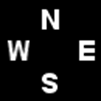 Sehrávkové a obranné problémy - mix
PRABRA - Kurz pro pokročilé - (c) V.Nulíček
44
Rozdání 8
Post mortem:

Skvíz bez zarovnání počtu je poměrně častým typem skvízu.
V některých rozdání se zahrání skvízu nabízí, ale nemůžete zarovnat počet na běžný skvíz např. proto, že by si obrana dala snap.
Skvíz bez zarovnání počtu je obvykle spojen s vpustkou proti hráči, který je skvízován.
V tomto typu skvízu musíte obvykle dobře počítat karty ve dvou skvízových barvách, abyste v koncovce zahráli správně.